FİZYOLOJİYE GİRİŞ
Fizyoloji 
Vücut fonksiyonlarını inceleyen 
Canlı olma özelliğini devam ettirmede rol oynayan bütün yaşamsal işlevleri ve çalışmasını inceleyen
Bunlar arasındaki arasındaki ilişkileri ve kontrol mekanizmaları  açıklayan bir bilim dalıdır.
Biyolojinin bir koludur. 
Temel bilimlerle klinik bilimler arasındaki bağlantıyı sağlar.
Fizyoloji, fonksiyonları açıklarken biyoloji, anatomi, biyokimya, fizik gibi birçok bilim dallarından yararlanır.
Hastalıkların tedavisi için o hastalıkta yanlış giden fizyolojinin (patofizyoloji) bilinmesi gerekmektedir. 
Fizyoloji 19 yüzyılda yaşayan Claude Bernard ile büyük ilerleme göstermiştir.
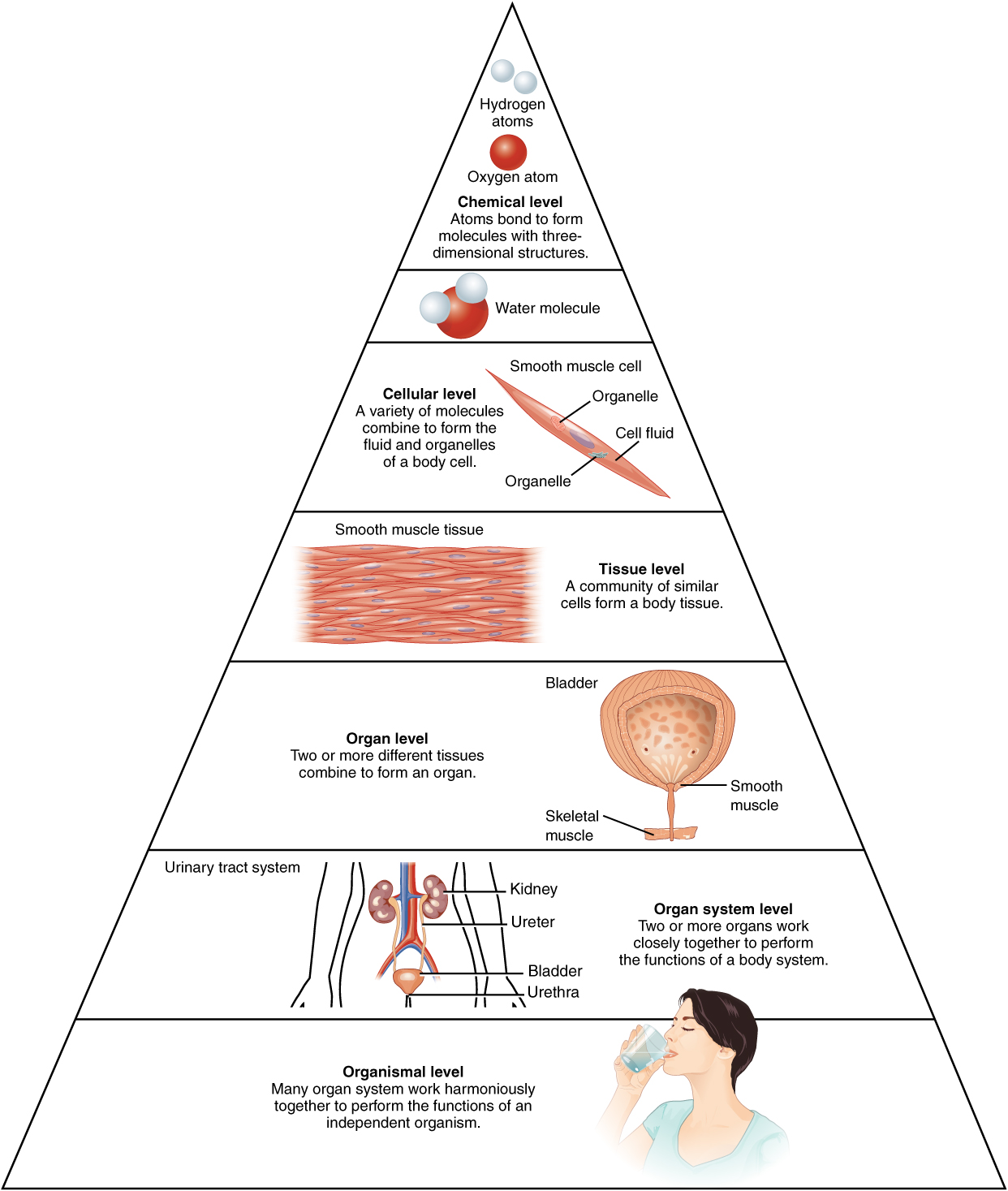 Hücre ve Fonksiyonları
Hücre canlı organizmanın en küçük yapısal ve fonksiyonel birimidir.
Organizmada >100 trilyon hücre bulunur.
Çok küçüktür ortalama (10-5m çapındadır).
Çok çeşitli  şekil ve büyüklükte olabilir.
Her hücre tipinin kendine ait özel fonksiyonları vardır.
Bazı temel fonksiyonlar bütün hücrelerde ortaktır. Bunlar
Çevre ile madde alışverişi
Enerji elde edilmesi
Kompleks moleküllerin sentezlenmesi
Çevresindeki değişiklikleri algılayarak yanıt vermesi
Çoğalması gibi fonksiyonlardır.
Hücreler yaptıkları fonksiyon çeşidine göre sınıflandırıldığında 4 gruba ayrılır.
Sinir hücreleri: Hızlı bir şekilde organlar arası iletişim ve kontrolu sağlar. 
Elektriksel sinyalleri başlatmak ve iletmek için özelleşmiştir. Bu sinyaller
Yeni  bir elektriksel sinyal
Bezlerde salgı oluşmasını
Kasın kasılmasını sağlar
Epitel hücreleri: İyonların  ve organik moleküllerin  
Salgılanmasını Form body surfaces 
Emilimini (absorbsiyonu) sağla r
Savunma ile özelleşmiştir.
  Ayrıca bazal membran adı verilen homojen bir tabaka oluşturarak moleküllerin geçişinde selektif bir engel oluştururlar. 
Bazı hareketleri sağlarlar. (Cilia)
Bağ doku hücreleri: Vücut yapılarını bağlar, destekler ve bir arada tutar. 
Bu hücrelerin arasında bol miktarda ekstrasellüler sıvı vardır.
Çeşitli protein moleküllerinden oluşan matriksi oluşturur. Matriks genel olarak iki fonksiyon görür.
Hücrelerin tutunması için bir iskele görevi görür
Hücrelerin aktivitelerini, göçlerini büyüme ve farklılaşmalarını düzenlemeye yardım eden kimyasal haberciler oluşturur.
 Matriks içinde aşağıdaki lifler bulunur.         
Kollagen lifler: Yüksek ve gerime dayanıklı lifler
Elastin lifler: Esnek lifler
Retiküler lifler: İnce ve dallanmış lifler
Kas hücreleri:
Kasılma
Gerim, hareket, ısı oluşumunu sağlar
Dokular
Her bir hücre tipi bir veya birden fazla özel fonksiyon gerçekleştirmek üzere özelleşmiştir. 
Özelleşmiş birçok aynı tür hücre , birleşerek dokuları oluşturur.
Her organda fonksiyonunu sağlayan, benzer aktivite gösteren ve fonksiyonel birim adı verilen yapılardan oluşur. 
Benzer fonksiyon yapan organlar da sistemleri oluşturur.
Sistemler
Sinir sistemi
Endokrin sistem
Solunum sistem
Sindirim sistemi
Bağışıkık sistemi
Hareket sistemi
Dolaşım sistemi
Üreme sistemi
HOMEOSTAZ
Hücreleri saran sıvıya ekstrasellüler sıvı adı verilir ve iç ortamı oluşturur.
 Hücreler yaşamlarını sürdürmeleri  için gerekli besin maddeleri ve oksijeni bu sıvıdan alır, metabolizma sonucunda oluşan atıklarını bu sıvıya atarlar.
İç ortam bileşiminin sabit tutulmasına homeostaz adı verilir. Yaşamın sürdürmesi homeostaz bağlıdır
Normal sağlıklı organizmalarda fizyolojik olaylar  kan basıncı, vücut sıcaklığı, kanda bulunan 
Na, K gibi iyonların, 
Glukoz, oksijen, karbondioksit gibi maddelerin miktarları belirli sınırlar içinde tutulması  ile gerçekleştirilir.
Homeostaz homeostatik mekanizmalarla sabit tutulur. İki  farklı mekanizma vardır.
Negatif geri bildirim sistemi: Bir faktördeki değişikliğin, oluşan değişikliği  ortadan kaldıracak  şekilde yanıtlar meydana getirilerek kontrol altına alınmasıdır. Negatif feedback sistemi ”kararlı hali” korumayı amaçlar ve vücutta sıklıkla kullanılır.
 Değişiklik   Yanıt   Değişiklik   Yanıt
Pozitif geribildirim sisteminde ise değişen faktör,  daha  da değişmesine neden olan olaylar zincirini tetikler.
 Pozitif feedback sistemi değişen faktörün miktarını arttırır. 
 Değişiklik   Yanıt   Değişiklik  Yanıt
Vücutta çok az miktarda pozitif feedback sistemi vardır. 
Kan pıhtılaşması
İdrar yapma
Defekasyon
Sinir iletiminde hücre içine Na girişi
Doğum sırasında uterus kasılmaları
Emzirme olayı daha fazla prolaktin üretimine bu da daha fazla süt üretimine yol açar. Daha fazla emzirme daha fazla prolaktin üretimine bu da daha fazla laktasyona yol açar. Bu pozitif feedback'e örnektir ve çocuk büyüyüp emmeyi bırakınca prolaktin azalır ve süt üretimi de düşer.
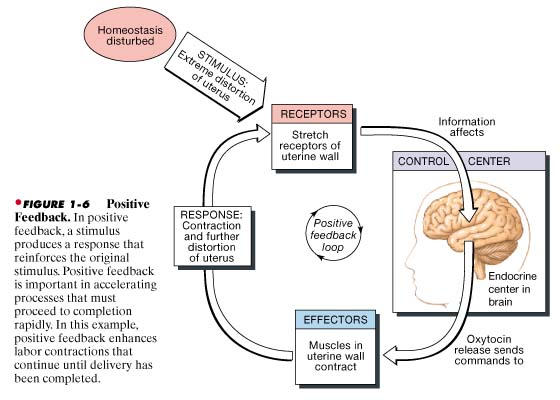 HÜCRE
Organizmanın temel birimidir.
100 triyondan daha fazla hücre vardır
Çok küçük (yaklaşık 10-5 m çapındadır).
Kompleks bir yapıdır.
Çok farklı şekil  ve büyüklükte olabilir
Fonksiyonlarına bağlı olarak şekil ve içeriği değişir
Bütün hücreler


Genel yapı ve bileşenleri aynıdır.
Besin maddelerinden enerji oluştururlar.
Son ürünleri etrafını çevreleyen ekstrasellüler sıvı içine bırakırlar
Bütün hücreler çoğalma özelliğine sahiptirler
Ekstrasellüler sıvıdan (ESS)’dan hücre membranı (plazma membranı) denilen bir zarla ayrılır.
Hücre mikroskopla incelendiğinde iki farklı kısım görülür.
Nukleus
Sitoplazma: Nukleus hariç hücrenin geri kalan kısmı
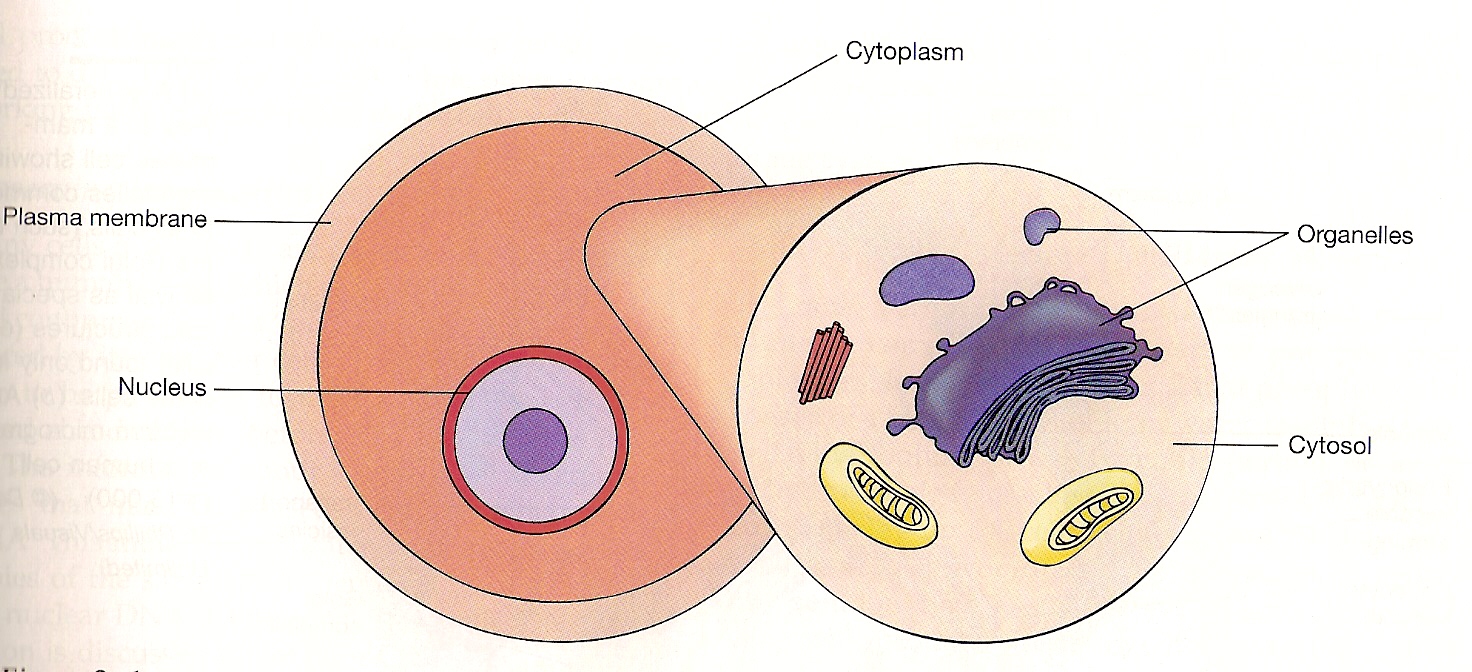 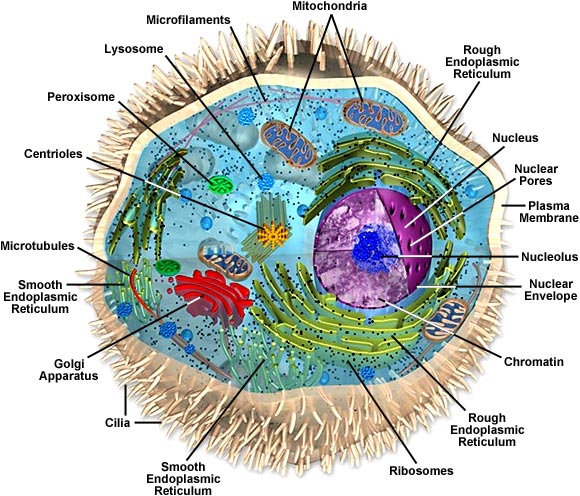 Sitoplazma ise ikiye ayrılır.
Nukleus dışında kalan diğer hücre organelleri (her bir organel hücrenin yaşamını sürdürülmesinde spesifik rol oynayan yapılardır)
Sitozol: Hücre organellerini saran sıvı 
Hücre içindeki tüm sıvıya ıntrasellüler sıvı denir.
Hücreyi oluşturan maddeler 5 maddeden oluşur.
Su
Elektrolitler
Proteinler
Lipidler
Karbonhidratlar
VÜCUD SIVI BÖLÜMLERİ
Ortalama olarak vücut ağırlığının 
%18’ini protein
%7’sini mineraller
%15’ni yağlar
% 60’nı su oluşturur.
Vücut suyu ise 2 ayrı yerleşimde (kompartmanda) bulunur. 
Ekstrasellüler sıvı
Intrasellüler sıvı
Ekstrasellüler sıvı (ESS): Vücut sıvısının % 20’nı ve  hücre dışında bulunan bölümünü oluşturur. 3 ayrı kısma ayrılır.
İnterstisyel sıvı: Hücreler arasında bulunan sıvıdır. ESS’nın % 75-80’nini oluşturur.
İntravasküler sıvı: Damarlar içinde bulunan ve kanın plazma denilen sıvı bölümüdür. ESS’nın %25-20 sini oluşturur.
Transsellüler sıvı: Hücreler arasında veya vücut boşluklarında bulunan çok az miktarda olan sıvıdır.
Intraperitonal sıvı
Intraplevral sıvı
Intraperikardial sıvı
Intrasellüler sıvı (ISS): Hücrelerin içinde bulunan sıvıdır. Vücut sıvısının %40’sini oluşturur.
ESS ile ISS’nın bileşimleri birbirinden büyük ölçüde farklıdır.
ESS’da en çok bulunan iyonlar
Na
Ca+2
HCO3- 
Cl
oksijen
glukoz ve besin maddeleridir.
ISS’da en çok bulunan iyonlar ise
K
Mg
PO4 dır. 
Ayrıca organik moleküller vardır.
ESS ve ISS’da anyon ve katyonlar farklı miktarlarda bulunmasına karşın, her bölümde bulunan iyonların toplamı nötrdür.
Organizmada su miktarı yaşla orantılı olarak azalır. Yeni doğanlarda su  vücut ağırlığının %75’ni oluşturur.
Yağ dokusu arttıkça vücut ağırlığının su oranı azalır
Sıvı miktarını etkileyen faktörler
İyonlar
En önemli faktör Na iyon konsantrasyonudur.
İkinci olarak potasyum iyon konsantrasyonudur.
Büyük moleküllü organik maddeler
Proteinler
Küçük moleküllü organik maddeler
Glukoz
HÜCRE ORGANELLERİ
Lizozomlar
Membranöz keseciklerden  oluşur.
Çok sayıda hidrolitik enzim içerirler.
Hücrenin hasar görmüş kısımlarını
Hücreye alınan besin partiküllerini
Bakteriler gibi istenmeyen maddeleri sindirirler.
Özellikle 
Makrofaj
Karaciğer hücreleri
Polimorf nukleuslu lökositlerde fazla sayıda lizozom bulunur
Endoplazmik Retikulum (ER)
Tubüler ve veziküler yapılardan oluşur. Membran ile ilişkiyi sağlar
İki farklı çeşidi vardır.
Granüler ER dış yüzeyinde ribozom  denilen çok sayıda granüler yapı taşır.  
Protein sentezi, modifikasyonu, depolanması, vezikülerin taşınmasında rol oynarlar .
Agranüler ER:  Ribozom bulundurmayan tübüler ağdır.
Yağ asidi ve steroid sentezler.
Kas kasılmasında olduğu gibi çeşitli hücre aktivitelerinde önemli rolü olan Ca+2’mu depolar ve salgılar.
Ribozom
Çok sayıda protein  ve bir çok RNA molekülünden oluşur. İki türlü ribozom vardır.
ER bağlı
Serbest
Nukleusta DNA’dan gelen haberci RNA moleküllerinin yolladığı genetik bilgileri kullanarak protein moleküllerinin sentezlendiği yapılardır.
ER’ye  bağlı  ribozomlar membran proteinlerini, salgılanan ve Golgi aygıtı, lizozomlarda depolanan proteinlerin çoğunu sentezler.
Serbest ribozomlar hemoglobin gibi sitoplazmik proteinleri  ve peroksizom, mitokondrilerde bulunan proteinleri sentezler.
Mitokondriler
Mitokondriler hücrenin enerji kaynağı olan ATP yi hücresel solunum adını alan süreçte sentezler.
ATP yi çok kullanan hücrelerde mitokondri sayısı daha  fazladır.
İki kat zardan oluşur.
Peroksizom
Tek  katlı zarla çevrilmiş oval yapılardır.
Az miktarda  moleküler oksijen üreterek , hücre için zararlı maddelerle reaksiyona girmesine yol açar.
Reaksiyon sonucunda hidrojen peroksit gibi hücre için zararlı maddeler oluşur.
Hidrojen peroksit ise içerdiği   katalaz enzimi ile  parçalayarak etkisiz hale getirirler.
Böylelikle çeşitli maddelerin detoksifikasyonunda (zararsız hale getirilmesinde) rol alırlar.
Golgi Aygıtı
Lameller  bir yapı oluşturan hafifce  eğri yassı membran keselerden  oluşmuştur.
Salgı yapan hücrelerde gelişmiştir.
ER de sentezlenen proteinleri salgılanacak şekle getirerek salgı vezikülleri halinde salgılanmasını sağlar
Hücre iskeleti (Filamentler)
Sitoplazmada bulunan fibriller (lifler) hücrenin iskeletini oluşturur.
Hücrenin şeklinden
Hücre hareketlerinden sorumludurlar.
Protein moleküllerinden yapılmış filamentler 3 gruba ayrılır.
Mikro filamentler:  Aktin kontraktil proteininden meydana gelen filamentler hücre iskeletinin temelini oluşturur.
Orta filamentler: Mekanik gerime maruz kalan hücreler bölgesinde yaygın olarak bulunur.
Miyotübüller:Tübüler proteinin oluşturduğu içi boş tüplerdir.
Hücre iskeletinin en dinamik üyesidir.
Vezikül, salgı granülleri gibi hücre organellerinin hareketini sağlar.
Nukleus
En büyük organeldir.
Hücrenin kontrol merkezidir.
DNA’dan zengindir. DNA da saklanmış gnetik bilgiler hücrenin yapı ve fonksiyonunu belirleyen proteinlerin sentezi yoluyla depolanır ve taşınır.
Hücre tipine bağlı  olarak nukleus sayısı değişir.
Hücrelerin çoğunluğu tek nukleusludur.